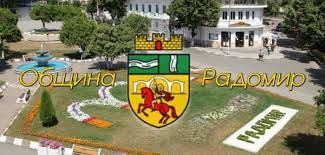 ОСНОВНИ СТЪПКИ
ЗА ПОДГОТОВКА НА ПЛАН ЗА ИНТЕГРИРАНО РАЗВИТИЕ НА ОБЩИНА РАДОМИР
ЦЕЛИ И ОБХВАТ НА ПИРО
ПИРО като част от системата от стратегически документи интегрира регионалното и пространственото развитие и служи за определяне на актуалните проблеми, нуждите и потенциалите за развитие на районите, общините и населените места, които се отчитат при разработването на инвестиционни програми и финансови инструменти, включително съфинансирани от фондовете на Европейския съюз. В унисон с тях е и планирането и изпълнението на интегрирани подходи за териториално и градско развитие и на местни инициативи, допринасящи за постигане на националните цели и приоритетите за регионално и местно развитие.
ПИРО се изработва за цялата територия на общината, като могат да се определят зони за прилагане на интегриран подход за удовлетворяване на идентифицираните нужди и за подкрепа на потенциалите за развитие и на възможностите за коопериране със съседни общини.
ОСНОВНИ СТЪПКИ ЗА ПОДГОТОВКА НА ПЛАН ЗА ИНТЕГРИРАНО РАЗВИТИЕ НА ОБЩИНА РАДОМИР
Правилникът за прилагане на Закона за регионалното развитие(ППЗРР) е нормативният акт уреждащ условията, редът и сроковете за изготвяне, съгласуване, приемане, актуализиране, изпълнение и наблюдение на Националната концепция за регионално и пространствено развитие (НКРПР), Интегрираните териториални стратегии за развитие на регионите за планиране от ниво 2 (ИТСР) и Плановете за интегрирано развитие на общините (ПИРО). Тези документи служат за идентифициране на проекти, допринасящи за постигане на националните цели и приоритетите за регионално и местно развитие, в т. ч. концепции за интегрирани териториални инвестиции.
ИЗГОТВЯНЕ, СЪГЛАСУВАНЕ, ПРИЕМАНЕ, АКТУАЛИЗИРАНЕ И ИЗПЪЛНЕНИЕ НА ПИРО
Кметът на общината организира изработването, съгласуването и актуализирането на ПИРО. Осъществява и координацията и контрола върху процеса на разработването и съгласуването на Плана;
ПИРО се обсъжда и съгласува с широк кръг заинтересовани страни, имащи отношение към развитието на общината, като получените становища и коментари се отразяват по преценка на Общинския съвет;
Кметът на общината публикува на интернет страницата на общината проекта на ПИРО и отправя покана за публично обсъждане, съдържаща мястото и датата за неговото провеждане. Процесът на публично обсъждане се протоколира с отразени становища от заинтересованите страни. Протоколът е неразделна част от проекта на ПИРО при внасянето му за разглеждане и приемане от Общинския съвет;
ПИРО се обсъжда и приема от Общинския съвет по предложение на кмета на общината в срок до 3 месеца преди началото на периода на неговото действие;
Одобреният ПИРО се представя от кмета на общината пред съответния Областен съвет за развитие в срок до три месеца от неговото приемане от съответния Общински съвет;
ПИРО и решението на Общинския съвет за неговото приемане се публикуват на страницата на общината в интернет и на портала за обществени консултации на Министерския съвет в срок до пет работни дни от датата на решението за приемането му. 
Финансирането на процеса на изработване, съгласуване с партньорите и актуализиране на ПИРО се осъществява чрез бюджета на общината и/или със средства от фондовете на Европейския съюз;
ПИРО се актуализира при наличие на някое от следните обстоятелства:
при съществени промени на икономическите и социалните условия в общината;
в резултат на промени в свързаното с него национално законодателство или в правото на ЕС;
при съществени промени в национални или секторни стратегии, концепции и програми, влияещи върху изпълнението на плана;
при приемане или изменение на бюджета на общината и утвърждаване на индикативните разчети за средствата от Европейския съюз се актуализира и програмата за реализиране на плана. 
За ефективното и ефикасното изпълнение на ПИРО се приема програма за неговата реализация, в която са посочени източниците на финансиране и е съобразена с размера на осигуреното финансиране в тригодишната бюджетна прогноза, когато е предвидено такова, може да се актуализира при необходимост с решение на Общинския съвет по предложение на кмета на общината;
Изпълнението на ПИРО се отчита чрез годишните доклади за наблюдението на изпълнението му, изготвени на база на програмата за реализация;
Кметът на общината и Общинският съвет осигуряват информация и публичност на ПИРО в съответствие със своите компетенции;
Кметът на общината внася за обсъждане и одобряване от общинския съвет доклади за резултатите от междинната и следващите оценки на изпълнението на ПИРО. Докладите се публикуват на страницата на общината в интернет и на портала за обществени консултации на Министерския съвет.
НАБЛЮДЕНИЕ НА ПИРО
Орган за наблюдение на ПИРО е Общинският съвет. В процеса на наблюдение на изпълнението на ПИРО Общинският съвет осигурява участието на заинтересованите органи, организации, физически и юридически лица при спазване на принципа за партньорство, публичност и прозрачност при изпълнението на плана за интегрирано развитие на общината;
Финансовото и техническото обезпечаване на дейността по наблюдението на ПИРО се осигуряват от бюджета на общината и/или със средства от фондовете на Европейския съюз;
Кметът на общината организира наблюдението на изпълнението на ПИРО. За резултатите от наблюдението на изпълнението на ПИРО се разработва годишен доклад по определен от кмета на общината ред и се одобрява от Общинския съвет по предложение на кмета на общината;
Годишният доклад за наблюдението на изпълнението на ПИРО се изготвя и внася за обсъждане и одобряване от Общинския съвет до 31 март на всяка следваща година. Годишният доклад е публичен и се оповестява на страницата на общината в интернет;
Годишните доклади за наблюдението на изпълнението на ПИРО съдържат информация за изготвяне на междинната и следващите оценки на плана;
Копие от годишните доклади за наблюдението на изпълнението на ПИРО се изпраща на председателя на областния съвет за развитие в 7-дневен срок от решението за тяхното одобряване;
Годишният доклад за наблюдението на изпълнението на ПИРО съдържа информация за:
общите условия за изпълнение на ПИРО и в частност промените в социално-икономическите условия в общината;
постигнатия напредък по изпълнението на целите и приоритетите на ПИРО въз основа на индикаторите за наблюдение;
действията, предприети от компетентните органи с цел осигуряване на ефективност и ефикасност при изпълнението на ПИРО, в т. ч.: 
а) мерките за наблюдение и създадените механизми за събиране, обработване и анализ на данни; 
б) преглед на проблемите, възникнали в процеса на прилагане на ПИРО през съответната година, както и мерките за преодоляване на тези проблеми; 
в) мерките за осигуряване на информация и публичност на действията по изпълнение на ПИРО;
г) мерките за постигане на необходимото съответствие на ПИРО със секторните политики, планове и програми на територията на общината, включително мерките за ограничаване изменението на климата и за адаптацията към вече настъпилите промени; 
д) мерките за прилагане принципа на партньорство;
е) резултатите от извършени оценки към края на съответната година;
изпълнението на проекти, допринасящи за постигане на целите и приоритетите на ПИРО с размера на усвоените средства за отчетния период и източниците на тяхното финансиране;
заключения и предложения за подобряване на резултатите от наблюдението на ПИРО.
В цялостния процес на наблюдение и оценка при спазване на принципа за партньорство участват Общинският съвет, кметът на общината, кметовете на кметства и кметските наместници, общинската администрация, социалните и икономическите партньори, неправителствените организации, представителите на гражданското общество в общината.